oneM2M analytics
Estelle Mancini, MARCOM Secretary5 November 2021
WEBSITE – OverviewOct 2021 vs. Sept 2021
2,197 users+ 16,49%(at least one session)
1,996  news users + 17,48%(first time users)
8,701 page views +5,43%(total number of pages)
2
WEBSITE – Oct 2021 vs. Oct 2020
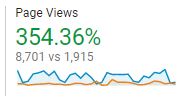 3
WEBSITE - Top 10 pages
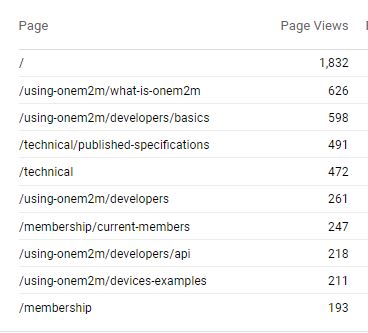 4
WEBSITE - Top 10 countries
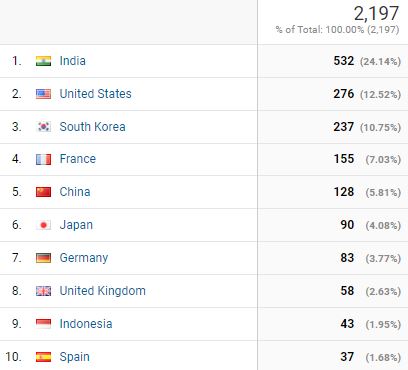 5
WEBSITE - Channels
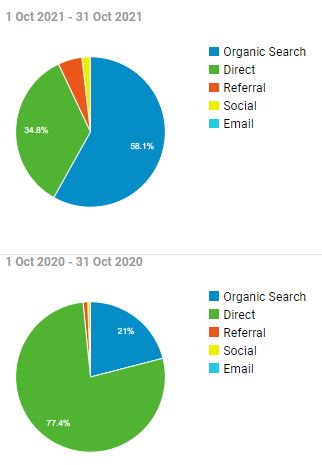 6
Social Media
LinkedIn:
1,140 followers, +18
193 visits
16 posts
Twitter:
1,381 followers, +4940 visits39 Tweets
7